UK Oil Production and Reserves
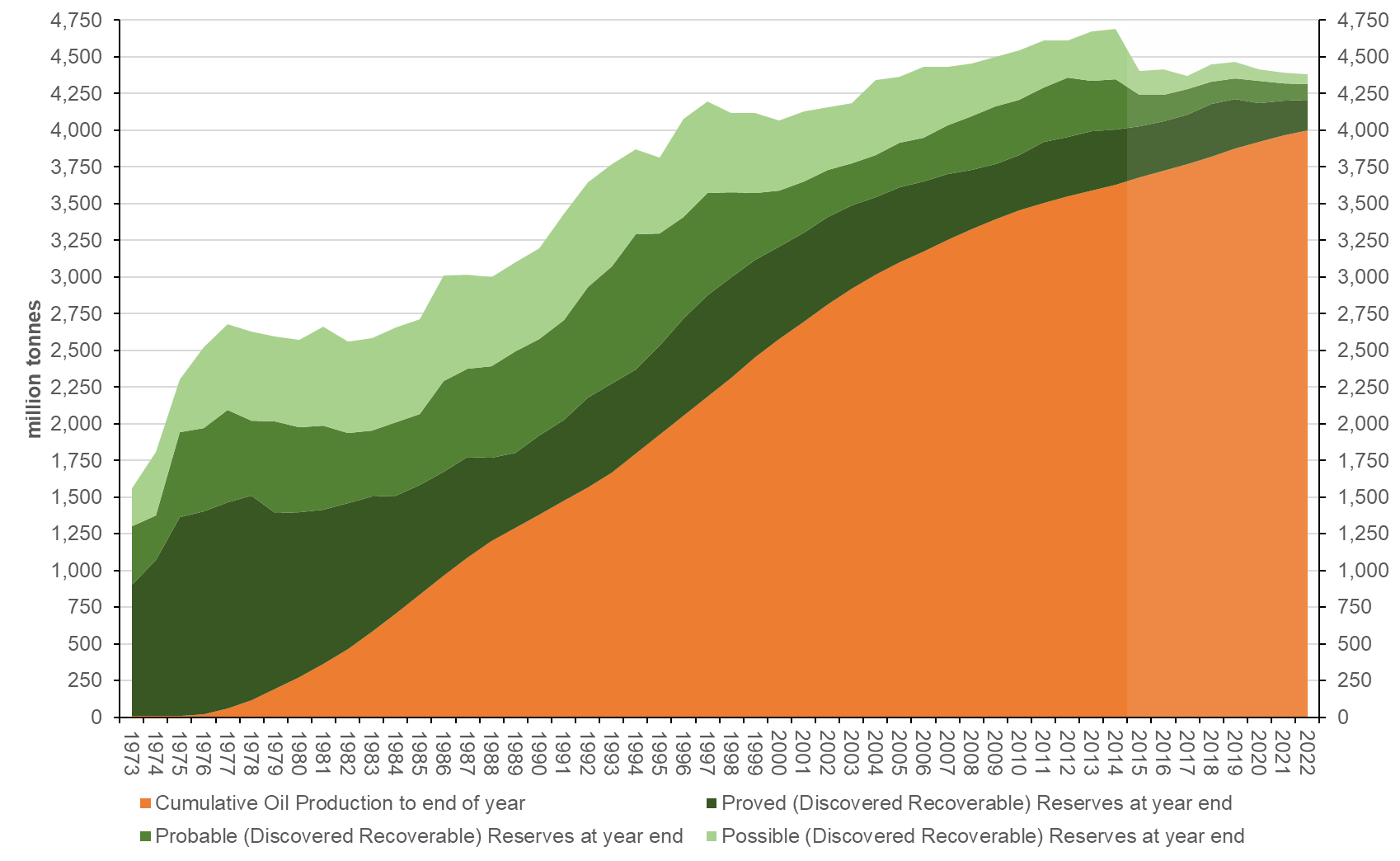 UK Oil Production, Reserves and Contingent Resources
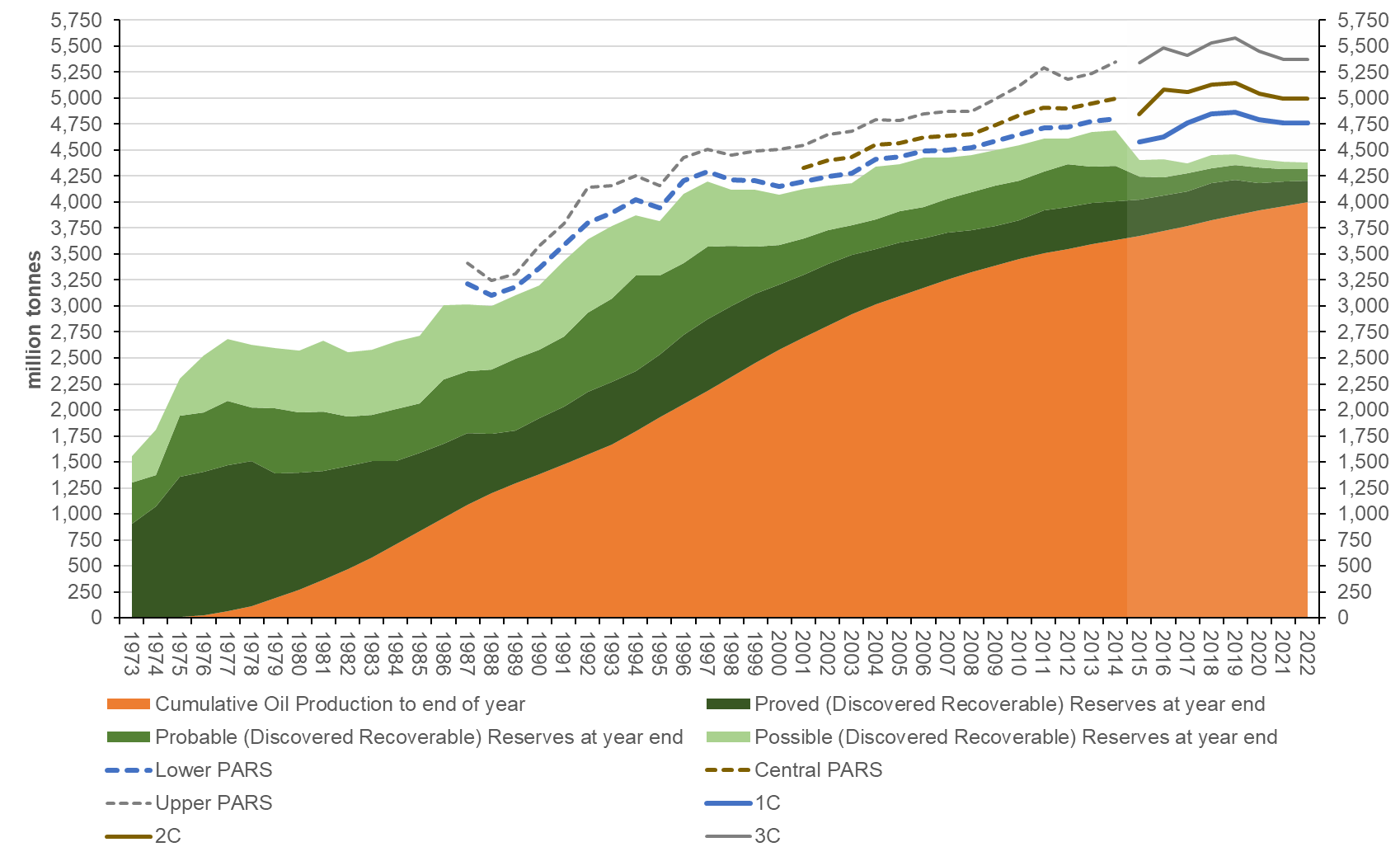 UK Gas Production and Reserves
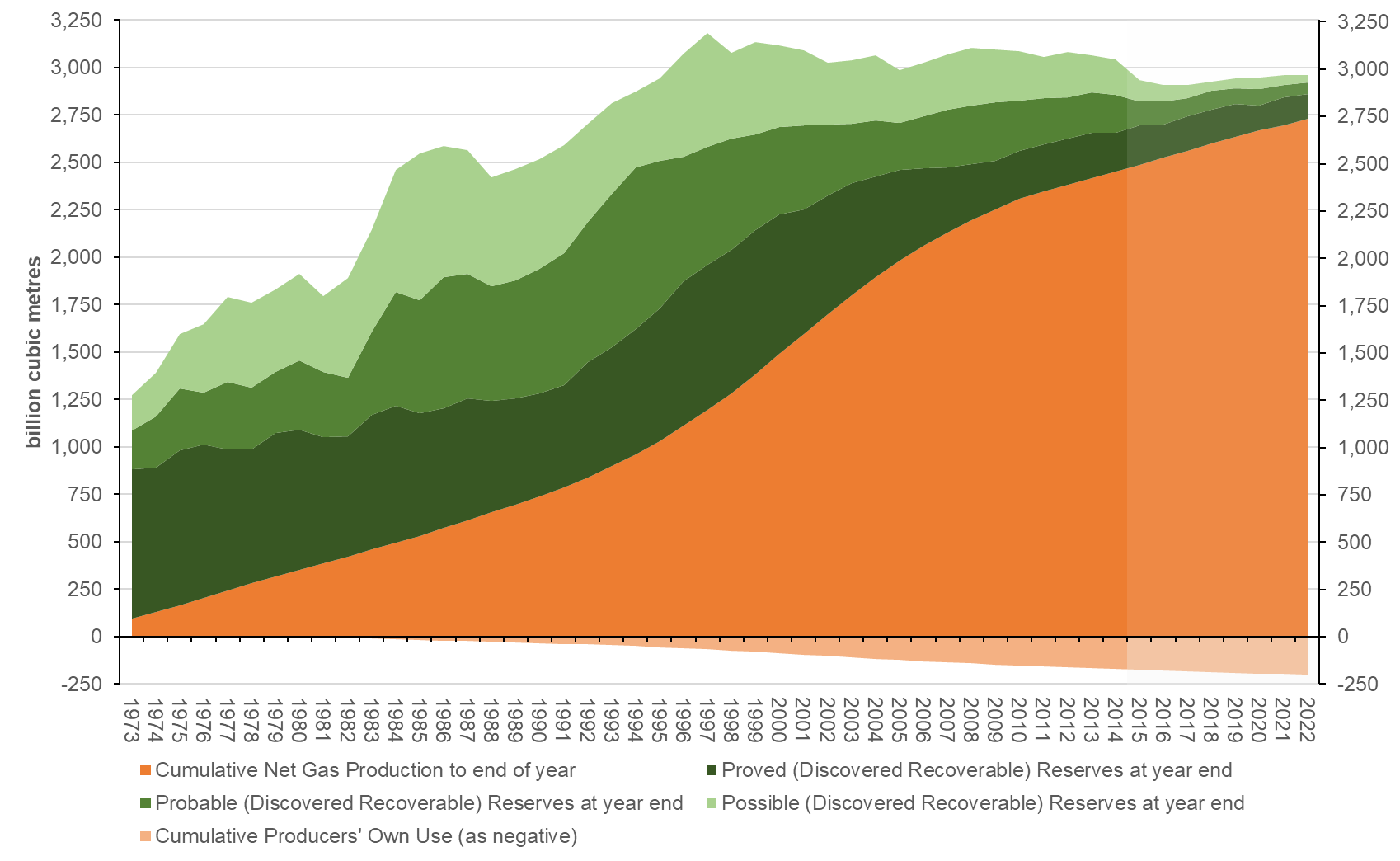 UK Gas Production, Reserves and Contingent Resources
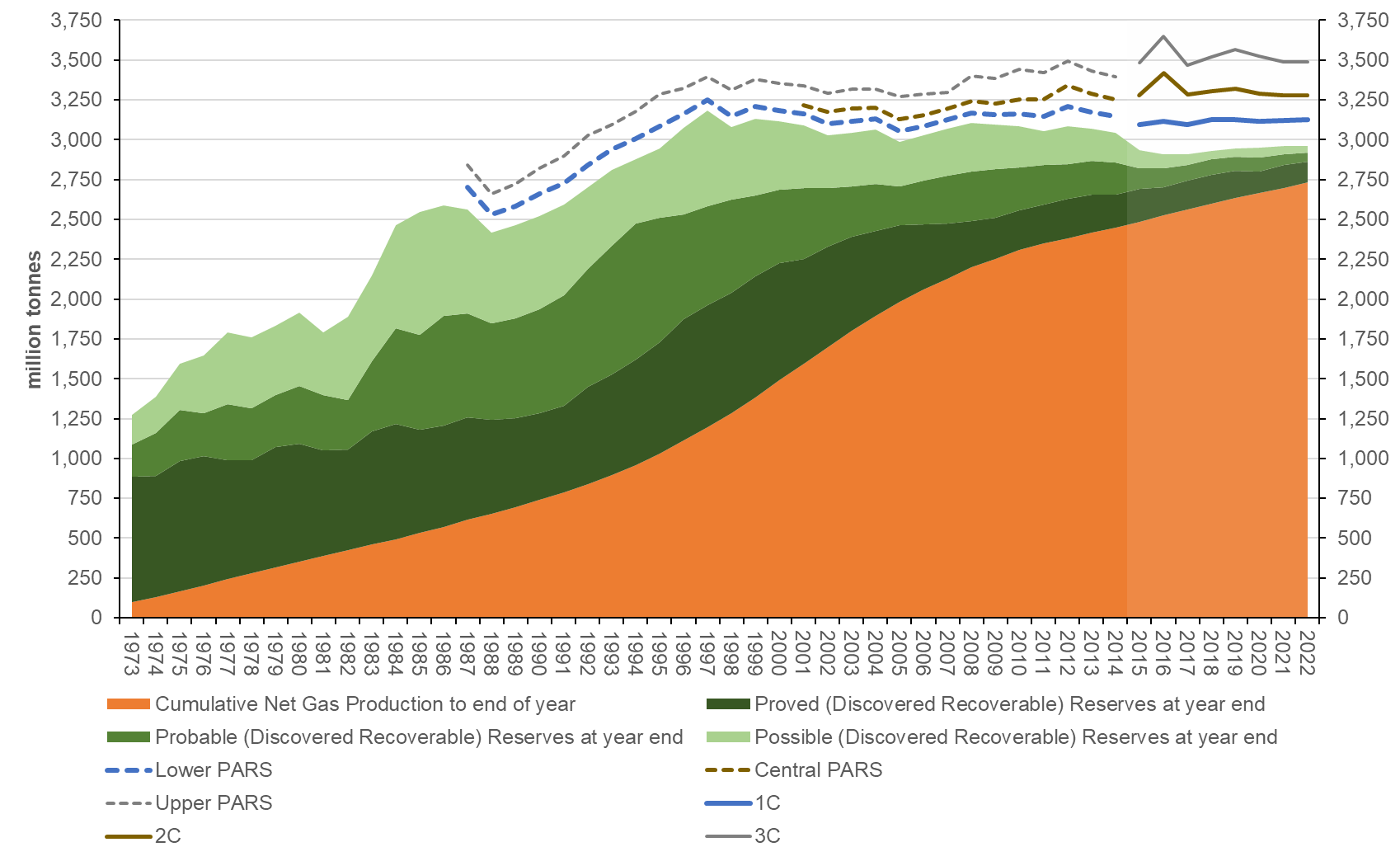